【目的】
　　発酵させた枯れ竹パウダーで土壌改良剤としての効果を調べる。

【仮説】
　　発酵させた枯れ竹パウダーでも市販のものと同様の効果が見られるのでは
　　ないか。また、なし（何も入れないもの）よりも成長するのではないか。

【方法】
　　プランターを用意しそこにハツカダイコン、コマツナを植え
　　以下のものを入れ成長の違いを調べる。
　　A   なし（何も加えないもの）
　　B   市販
　　C   発酵させた枯れ竹パウダー
　　
【結果1】　有意差検定　　葉の長さ
　ハツカダイコン

　　　　　　　　　　　　　　　なし　　＜　　　市販　　　＜　　発酵させた枯れ竹パウダー　
　コマツナ　　　
　
　　　　　　　　　　　　　　なし　　＜　　　市販　　　＜　　発酵させた枯れ竹パウダー
　【観察】　
　○掘り起こした際、枯れ竹パウダーを使用したプランターの中から、
　　　　枯れ竹パウダーの塊が出てきた。
　○葉が大きいほど根も大きかった。
　
　【結果】　　　　　　　　　　　　　　　　　　　　　　　　　　　【配置】
　　発酵した枯れ竹パウダーが
　　最も成長したと考えられる。
   →しかし、、、
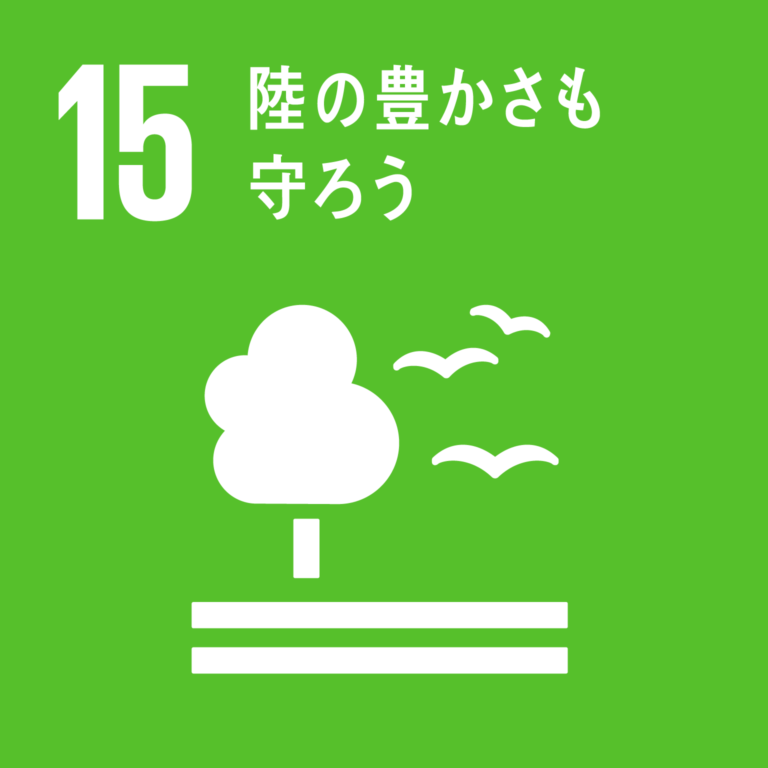 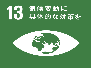 How to utilize dead 
bamboo
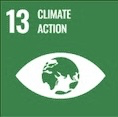 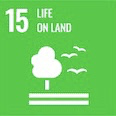 Abstract
Increase in abandoned bamboo forests
Cause：Demand for domestic bamboo declined due to inexpensive imports.
　　　　Neglected due to decrease in number of cultivators.　
What will happen as a result of the increase in abandoned bamboo forests?
　→Bamboo roots encroach into the surrounding area 
　　and inhibit the growth of trees growing there.
　→Landslide damage will increase.
　→The dead bamboo breaks and falls over, 
　　making it even more difficult to manage.
Characteristics of Bamboo
　　Because all the tissues are aligned axially parallel to each other,
        it it  very hard to break.
　→Some of the abandoned bamboo groves have changed color and
      decayed over time. some of them have changed color and decayed.  　
    →Another feature is that it 
        grows quickly.
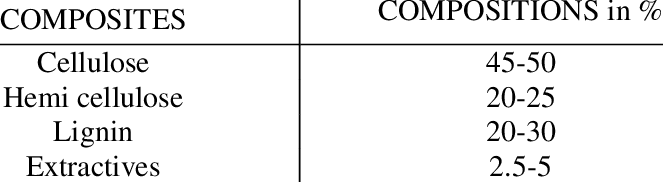 Previous research
Research Objectives
Bamboo powder is currently used as a soil conditioner.




Commercial bamboo powder undergoes lactic acid fermentation.
→However, with this method, we cannot be absolutely sure 
　that fermentation is taking place!　Therefore, we decided to conduct 
　our experiment with alcohoic fermentation, where we can confirm fermentation.
Most bamboo covers Hita.
<Prediction of the amount of bamboo growing in Hita  in the future〉
The area of bamboo forests in Hita , Oita Prefecture is 7,820,000 square meters.The number of newly grown bamboo plants is estimated to be about 106,000 per year.
Isn't it also important to utilize dead bamboo to solve the problem?
Application of Fermented Bamboo Powder in Agriculture
Hypothesis
Tamana-no-moto was made in September 2008.A fertilizer (soil conditioner) using nothing but bamboo. The honeycomb structure of bamboo and lactobacilli increase the number of microorganisms causing the soil to be more compact.Roots grow firmly, the yield increases, and the taste improves due to bamboo-derived amino acids.
Dead bamboo powder can be used to promote plant growth as well as commercial bamboo powder.
Difference between soil conditioner and fertilizer:
Soil conditioner→applied to change the properties of the soil
Fertilizers: applied to the soil to nourish crops
【Result 1】
None of the kaiware radish grew long and did not germinate with dead bamboo powder. Both commercial and “none” died without growing completely.

　　　　　







【Observation】(radish and komatsuna)
　When dug up, clumps of the dead bamboo powder were found in 　　
　the planters where it had been used.
○The larger the leaves, the larger the roots
    were.
【Result】　　　　　　　　　　　　　　　　　　　　　　　　　　　
　The one that used fermented withered 
    bamboo powder grew the most.
Preliminary experiments
【Purpose】
　To confirm that the withered bamboo powder is undergoing                
　alcoholic fermentation with dry yeast.
→ Since it is possible to confirm that fermentation is taking 　
　place this method was used.
【Hypothesis】
　The Same reaction occurs with the same amount of glucose.
【Methods】Ensure that the withered bamboo powder has 　　
　undergone alcoholic fermentation with the dry yeast. Put the 
   withered bamboo powder or glucose, dry yeast, and water in a 
    Kühne fermentation tube, warm it, and add a NaOH solution.  
    Then, check if the gas produced is carbon dioxide.　　　　　　　　
【Results】
　Since both were confirmed to
　generatie of gas, fermentation was
　observed in both cases.
【Discussion】
　○Can fermentation methods be confirmed 
　　by using something other than dry yeast?
【Discussion】
○Kaiware radish grows in water.　　
   The soil conditioner may not have been       
   effective as a soil conditioner because 
   kaiware daikon grows in water.

   The concentration of dead bamboo     
   powder was high, So the concentration  
  of  dead bamboo powder might have   
   been too high.
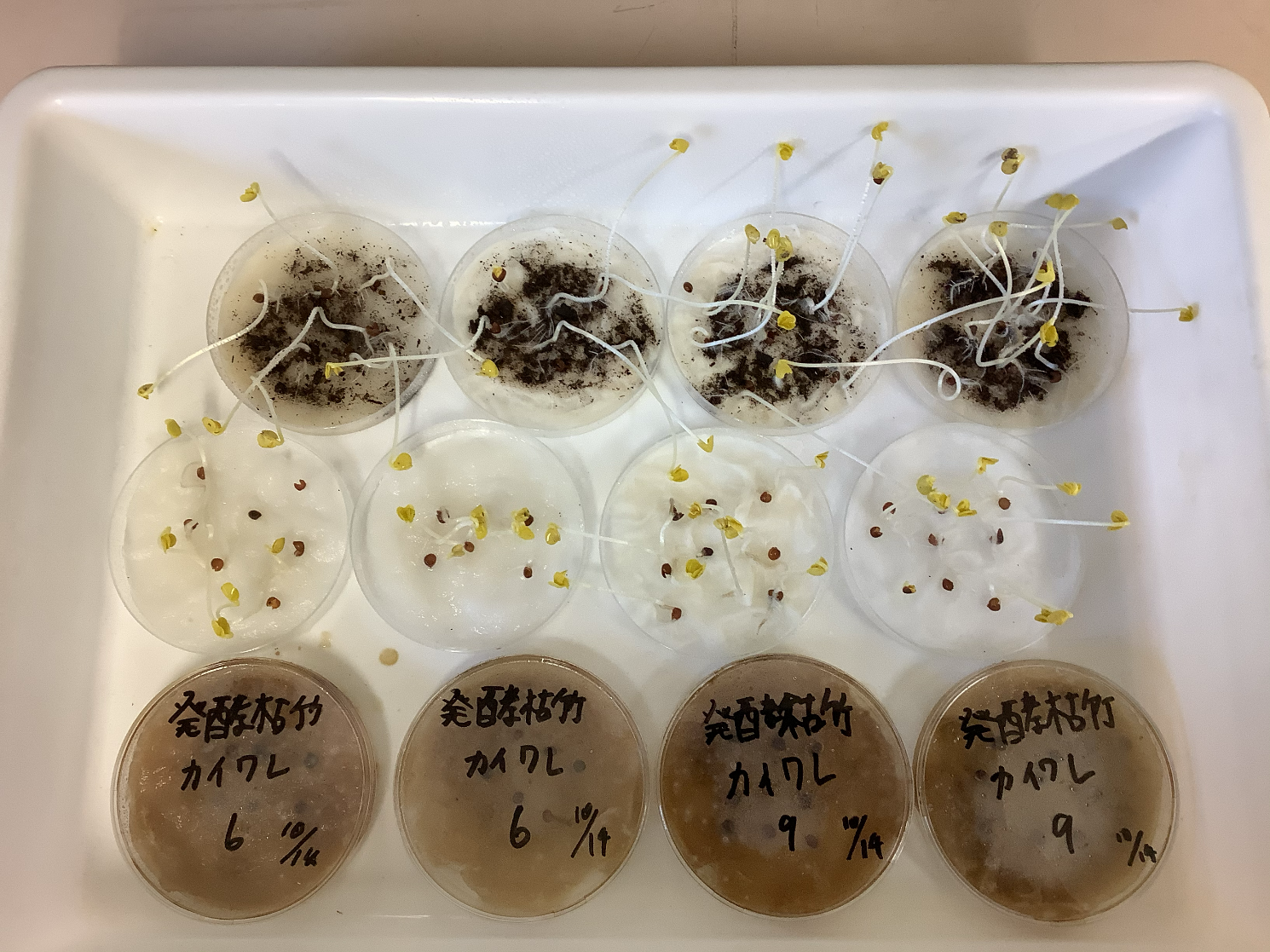 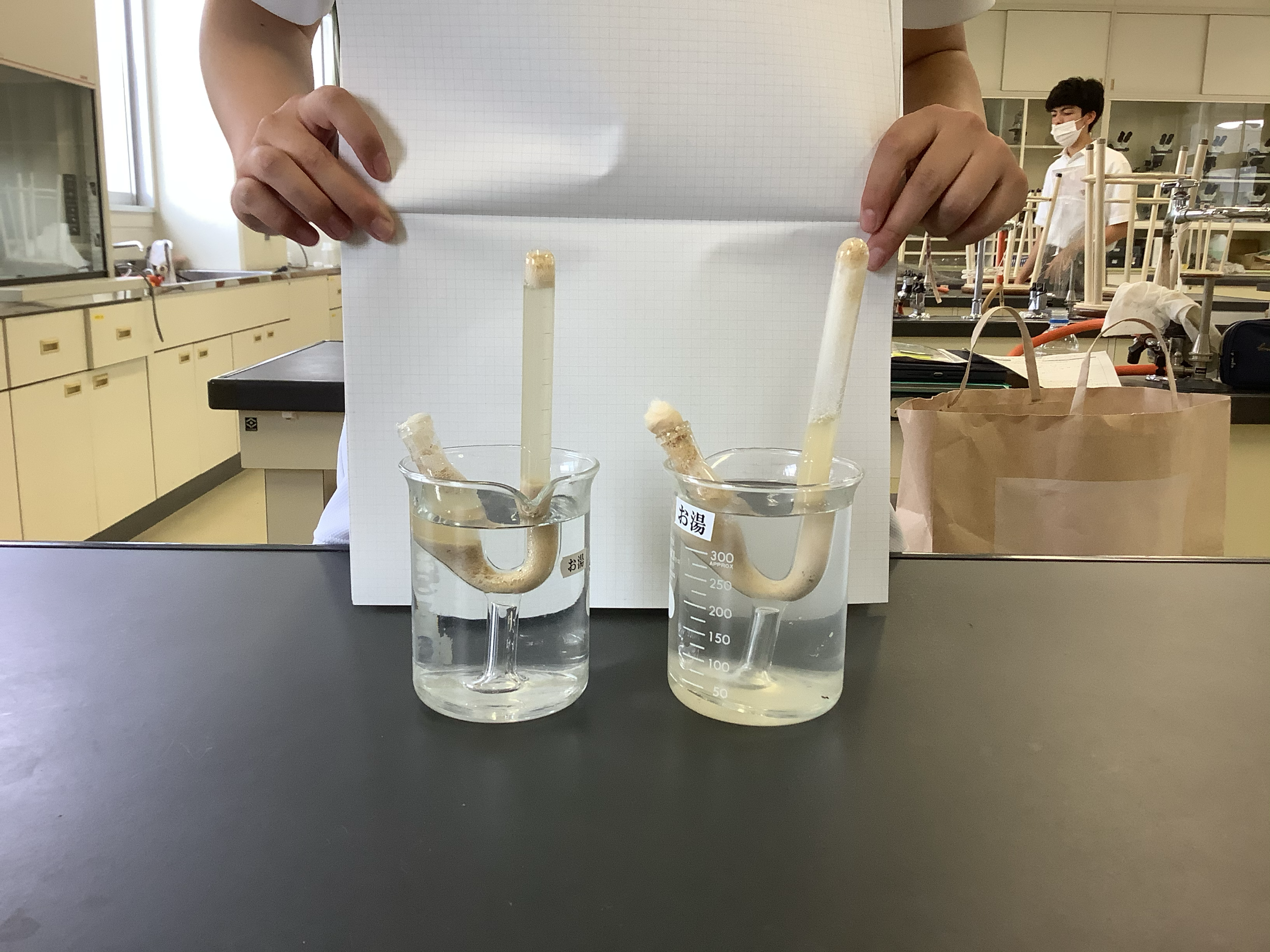 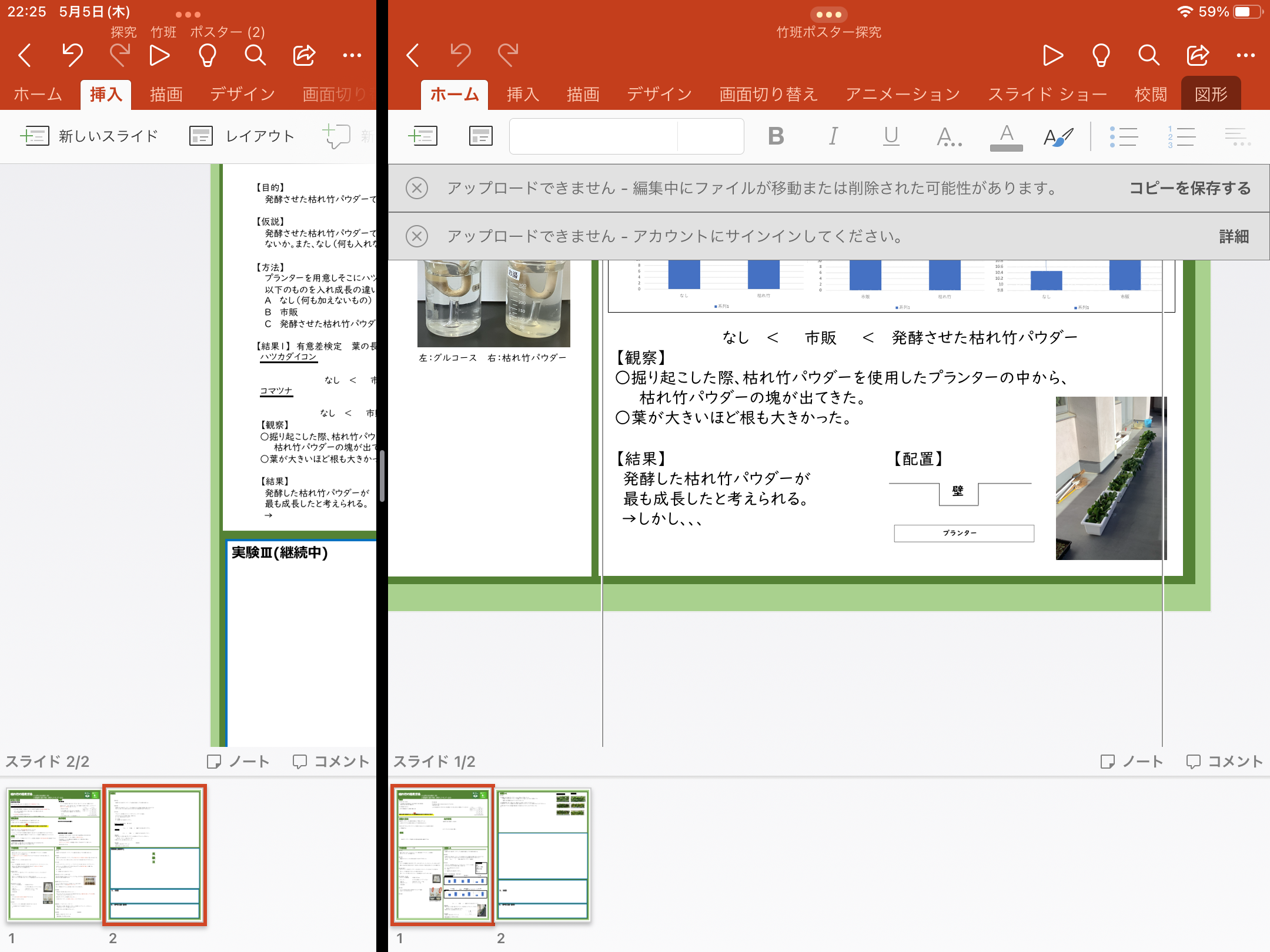 Wall
Planters
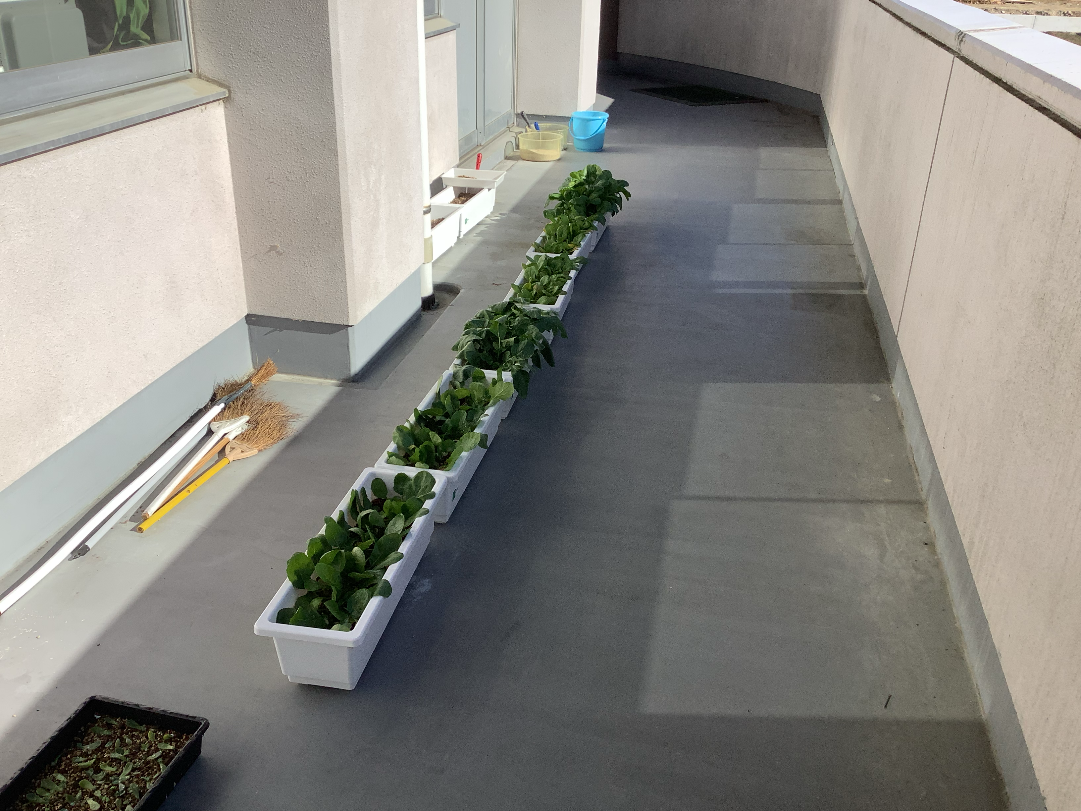 Experiment I
〈radish〉
〈komatsuna〉
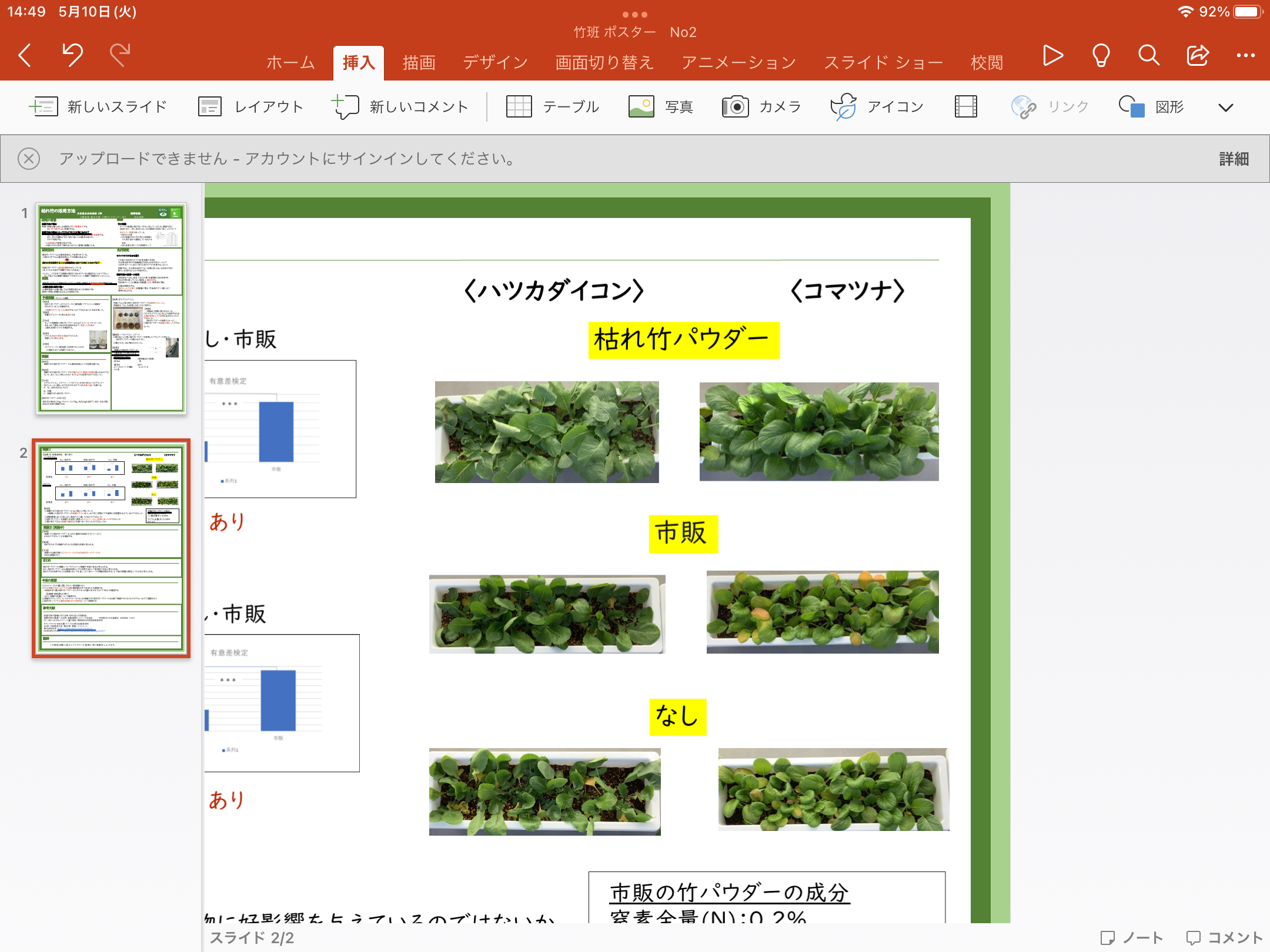 【Purpose】
　Fermented withered bamboo powder will be used to study its 
　effectiveness as a soil conditioner.
【Hypothesis】
　Fermented withered bamboo powder would have the same      
　effect as commercial products. It may be possible to see the     
　same effect with fermented dead bamboo powder as with    
　commercial products. Also, it may grow better than using 
    nothing.
　(without adding anything).
【Methods】
　Kaiware radish, komatsuna, and hatsuka radish, were divided 
   and each were put these One of these in. 
　A  None (nothing added).      B   Commercial product
　C   Fermented withered bamboo powder
【How to make withered bamboo powder】
Mix 125g of dead bamboo powder, 75g of dry yeast and 253g of water. Ferment it at about 40°C for about 2 to 3 days.
Withered bamboo powder
Commercial product
〈Composition 〉　　
・Akadama soil　　
・Kanuma clay　　　　　
・Peat moss and bark   
    compost　　
・Kunzan charcoal
None
〈Fertilizer blended or not〉　   
     Yes.
〈pH〉
　　6.0 to 7.0
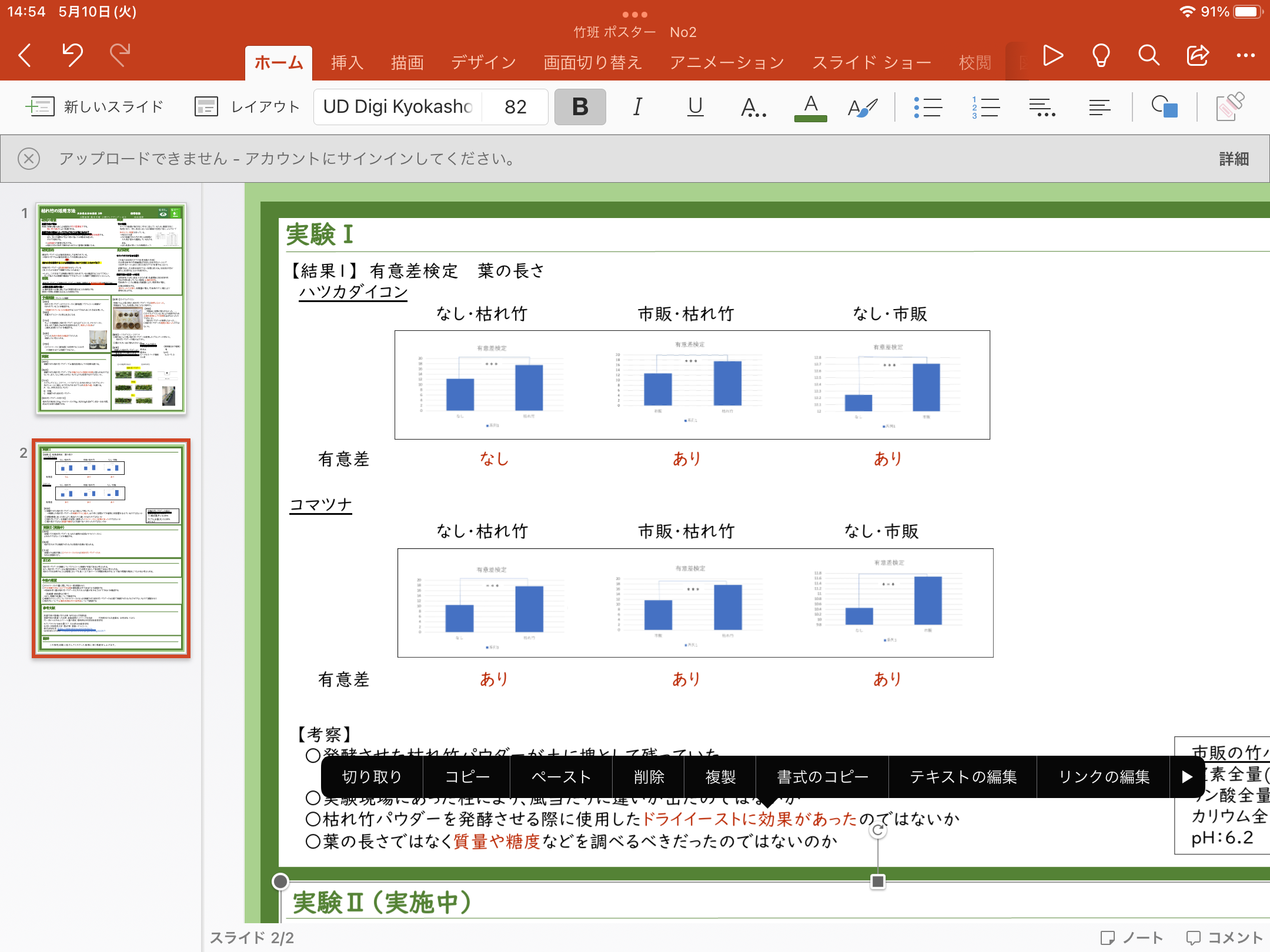 【Results】
Significance test      Leaf length
【Considerations】　　　　　　　　　　　　　　　　　　　　　　　　　　　　　　　　　　　　　　　　　　　　　　　　　　　　　　　　　　　　　　　　　　　　　　　　　　
　○Fermented dead bamboo powder 
       was left as clumps in the soil.　　
　→The fermentation of the fermented 
        dead bamboo powder may be 
        further fermented and have a   
        positive effect on the plants.
　○There may have been a 
       difference in environmental        
       conditions.
　○The dry yeast used may have had 
       an effect.
　○Mass and sugar content should     
       also be observed.
Commercial product,
withered bamboo
〈radish 〉
None,   commercial product
None,   withered bamboo
［Significant 
　　differences］
None
Confirmative
Confirmative
〈komatsuna〉
None,   commercial product
None,   withered bamboo
Commercial product,
withered bamboo
Ingredients of commercial bamboo powder
Total nitrogen (N): 0.2%
Total phosphoric acid (P): 0.08%
Total potassium (K): 0.08%
pH: 6.2
［Significant 
　　differences］
Confirmative
Confirmative
Confirmative
Experiment II
【Purpose】
Confirm that the growth in Experiment 1 was not due to dry yeast.
【Hypothesis】
The same effect can be seen with dead bamboo alone as with fermented bamboo.
【Methods】
　　Experiment  with C：only dry yeast and D：only dead bamboo powder for comparison to the comparison subjects in Experiment 1.
【Results】
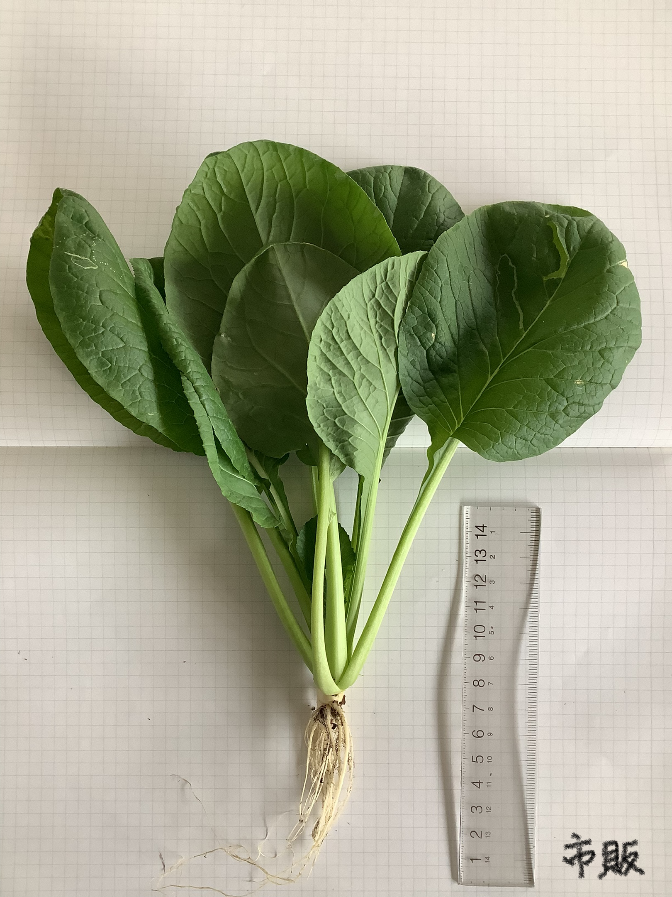 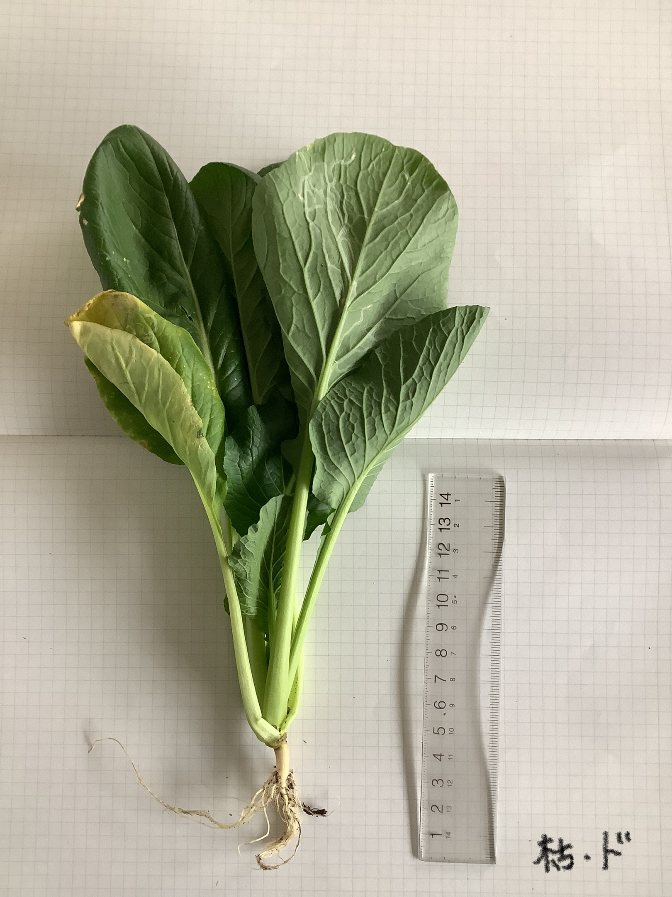 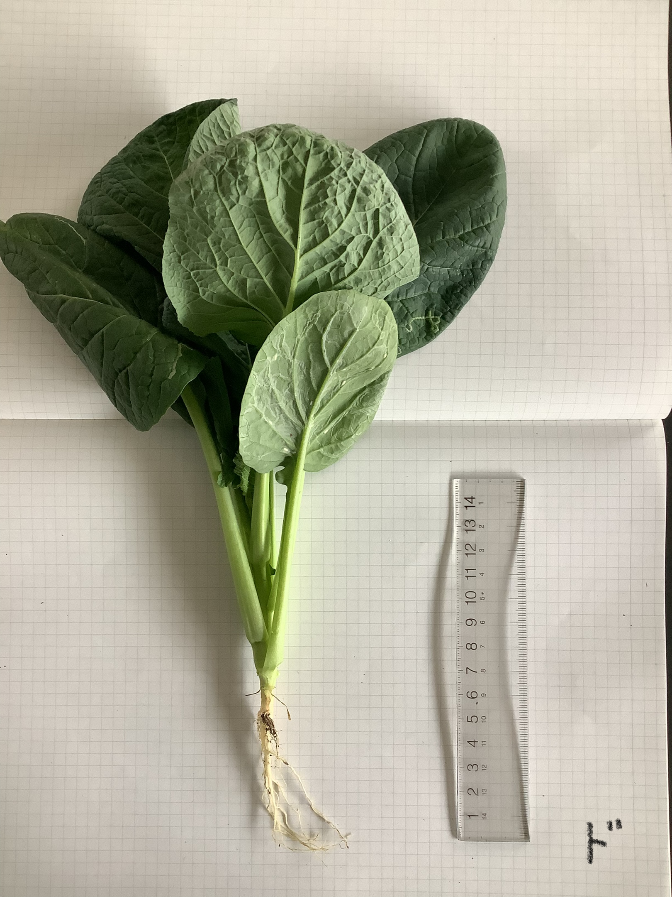 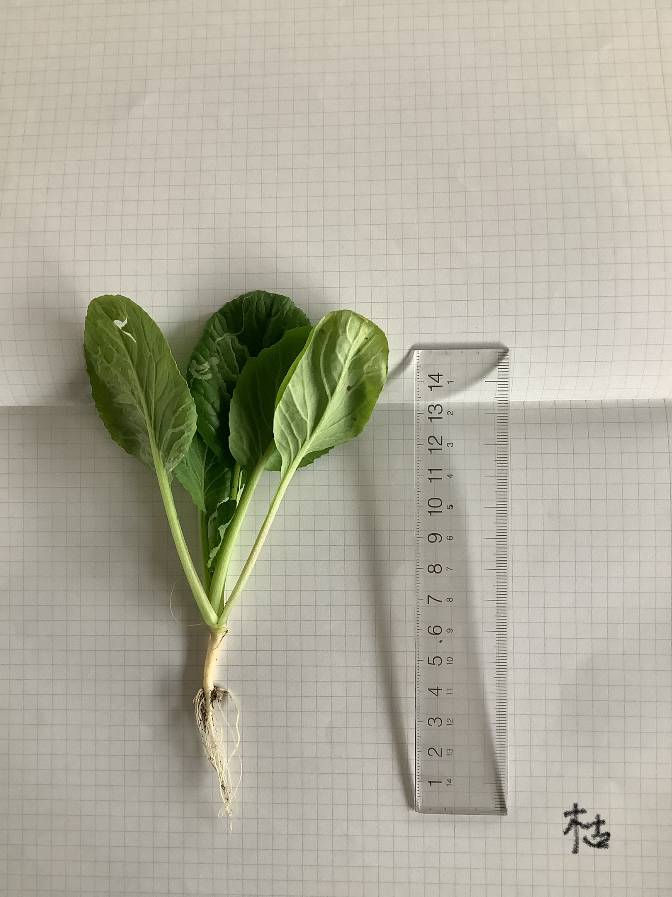 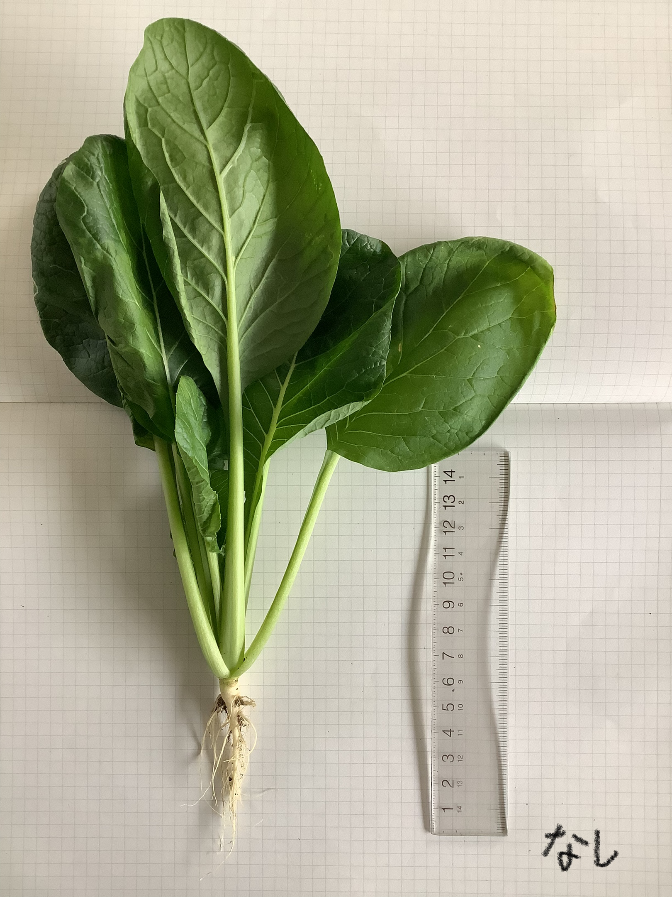 【Considerations】
The results in Experiment 1 are considered to be largely influenced by dry yeast.
Conclusion
Withered bamboo powder is considered to be capable of alcoholic fermentation.
In addition, at this stage, withered bamboo powder is not considered to be an effective method for use as a soil conditioner.
If unwanted items such as withered bamboo could be utilized as a resource, it would lead to the development of a more sustainable resource.
Future Plans
○Experiment again, focusing on the ratio of dry yeast to dead bamboo powder.
○Examine the fungi that can ferment dead bamboo.
 （Lactic acid bacteria, yeast bacteria, natto bacteria）
○ Investigate the definition of fermentation.
○Examine other ways to utilize dead bamboo.
５．結論
References
We would like to thank everyone who cooperated in our research.
Acknowledgements
Maintenance of abandoned bamboo grove and utilization of bamboo-NPO法人竹取物語
Utilization of fermented bamboo poder for agriculture-産業連携ネットワーク交流会　　
sixth industrialization of bamboo grove regeneration-合同会社たまな
Estimated amount of ethanol that can be obtained by a single bamboo-静岡県立科学技術高等学校　　　                                                   
Mousouchiku covers Hita-Oita prefectural Hita High School 　　
Chemistry I – 大阪教育大学-section number 69　experiment I “alcohol”
Matsumoto inc. -https://takenokona.com/products
GARDEN STORY- https://gardenstory.jp/gardening/46357